Обзор статьи «Интеграция программно-конфигурируемой сети в облачное решение» А. П. Тейхриб
Выполнил:
Студент гр. k41101c
Малышев Р.О.
г. Санкт-Петербург
2022
Введение
Программно-конфигурируемые сети (ПКС или SDN) – развивающаяся архитектура сети, где функция управления сетью разделена с функцией передачи данных и полностью программируема. Основная её идея в том, чтобы, не изменяя существующего сетевого оборудования, отделить управление этим оборудованием за счет создания специального 2 программного обеспечения, которое может работать на обычном отдельном компьютере и которое находится под контролем администратора сети.
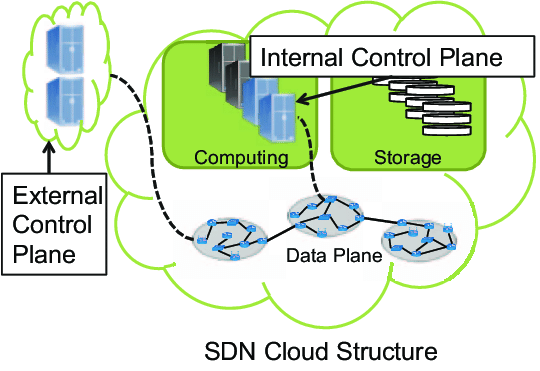 Варианты реализации SDN
1) На основе оборудования, совместимого с открытым протоколом OpenFlow. 
2) Использование проприетарного оборудования с закрытым протоколом для выполнения конфигурации. 

Альтернатива - Network Functions Virtualization (NFV)
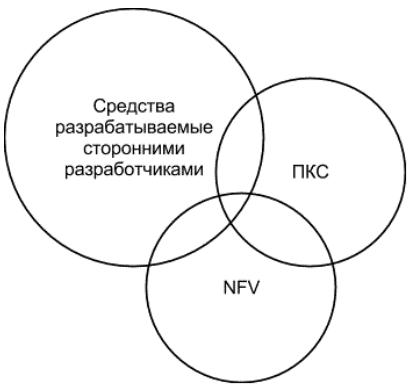 Разработка интерфейса на базе протокола OpenFlow
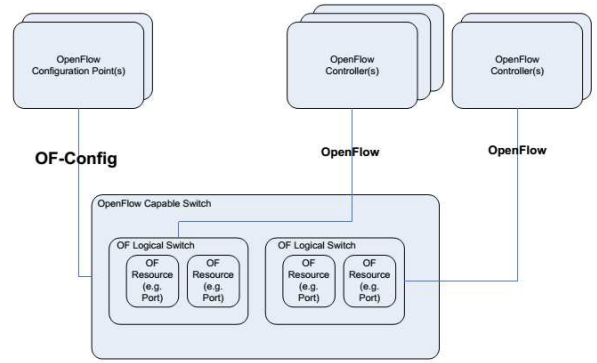 Связи между компонентами, взаимодействующими по протоколу OpenFlow
Особенность применения для облачной инфраструктуры
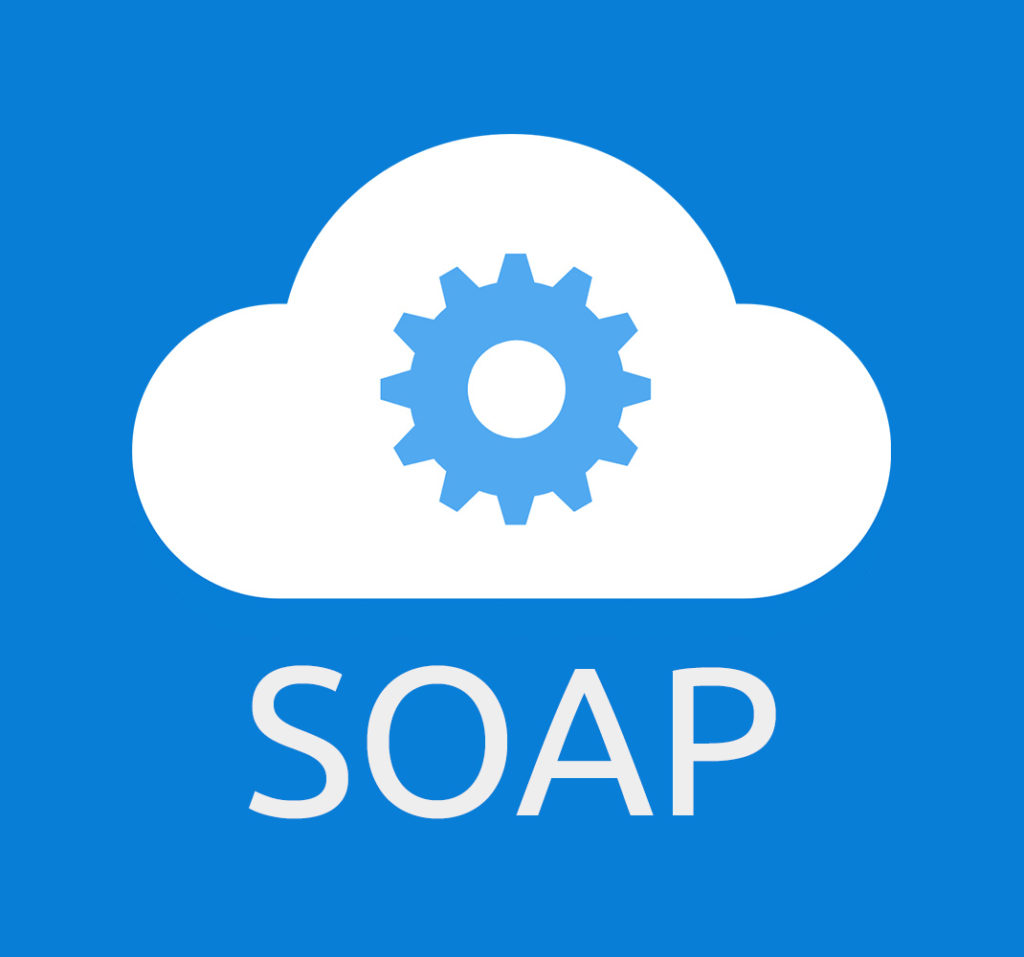 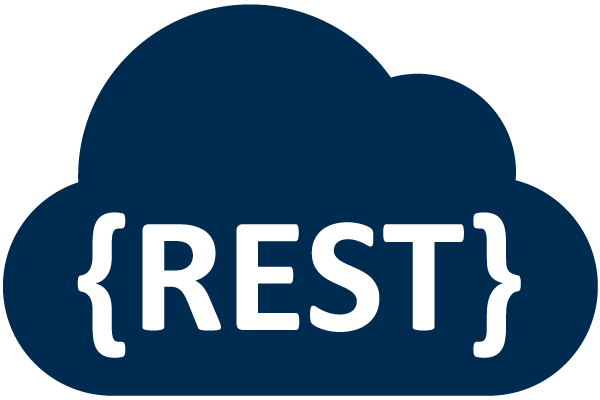 По функциональным возможностям оба подхода предоставляют схожие возможности, поэтому основным критерием становится простота использования достижения целей исследования. С этой точки зрения, а также на основе имеющегося опыта предпочтение отдается подходу, основанному на REST.
Необходимый интерфейс
добавление/удаление/перенос вычислительной машины в сети;
создание/удаление/изменение сетей; 
создание/удаление/изменение правил маршрутизации пакетов в сети; 
получение информации о состоянии сети; 
получение информации о правилах маршрутизации; 
получение информации о состоянии выполнения операций.
Выводы
Таким образом, можно сделать вывод о целесообразности применения протокола OpenFlow в качестве протокола для реализации ПКС в рамках управления вычислительными сетями в облачной инфраструктуре. Также определен набор операций, которые должны быть реализованы при использовании OpenFlow в качестве протокола для реализации программно-конфигурируемой сети в рамках управления вычислительными сетями в облачной инфраструктуре.
Спасибо за внимание!